2023 Core Service Review
Public Information Session
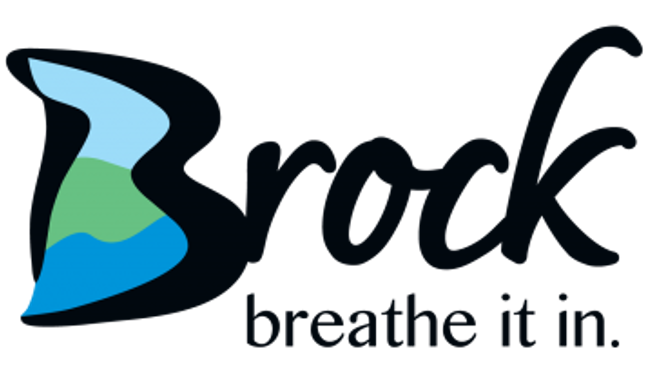 September 20th, 2023
Tonight’s Agenda
Filling You In Re. Brock’s Core Services Review
Brock’s Current Situation
Council’s Performance Brand
Wildly Important Goals for Brock (WIGs) 
Doing the Right Things: Shedding Lower Value-Added Services/Activities
Next Steps
Performance Concepts Team
Municipal management consulting team…HQ in Uxbridge
250+ municipal performance improvement assignments since 2001
Performance Concepts Team:  
Todd MacDonald 
Michelle Casavecchia-Somers
Core Service ReviewWhat Is It?
Core Services Review – 2 Aligned Elements
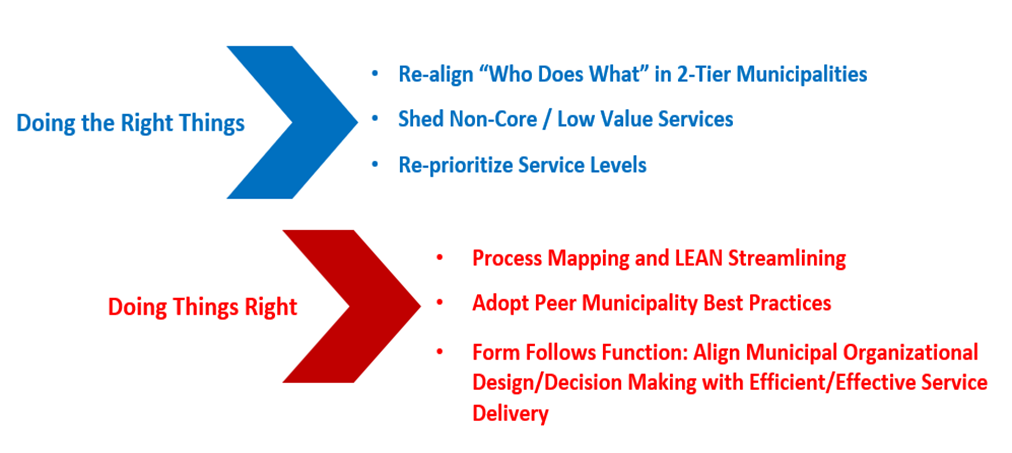 2023 Core Service  Review
Recognizes that Brock’s portfolio of services (and their component parts) needs to be critically reviewed
CSR will guide Council re. the go-forward mix of existing and potential new assets/services
Critical tool for staff to execute/support Council’s strategic priorities (Wildly Important Goals)
Key Performance Indicators (KPIs) & Results Targets
Key Performance Indicators: Accountability for Real World Results
Taxpayers Connect
the Dots Between 
Tax Burden and
Results Provided
Results
Dashboard
KPIs + Targets
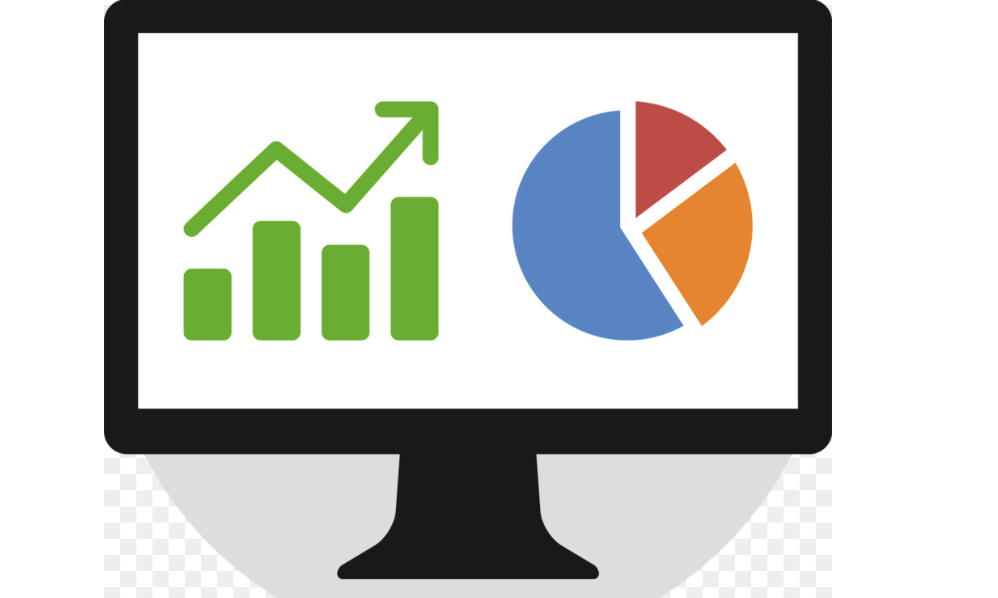 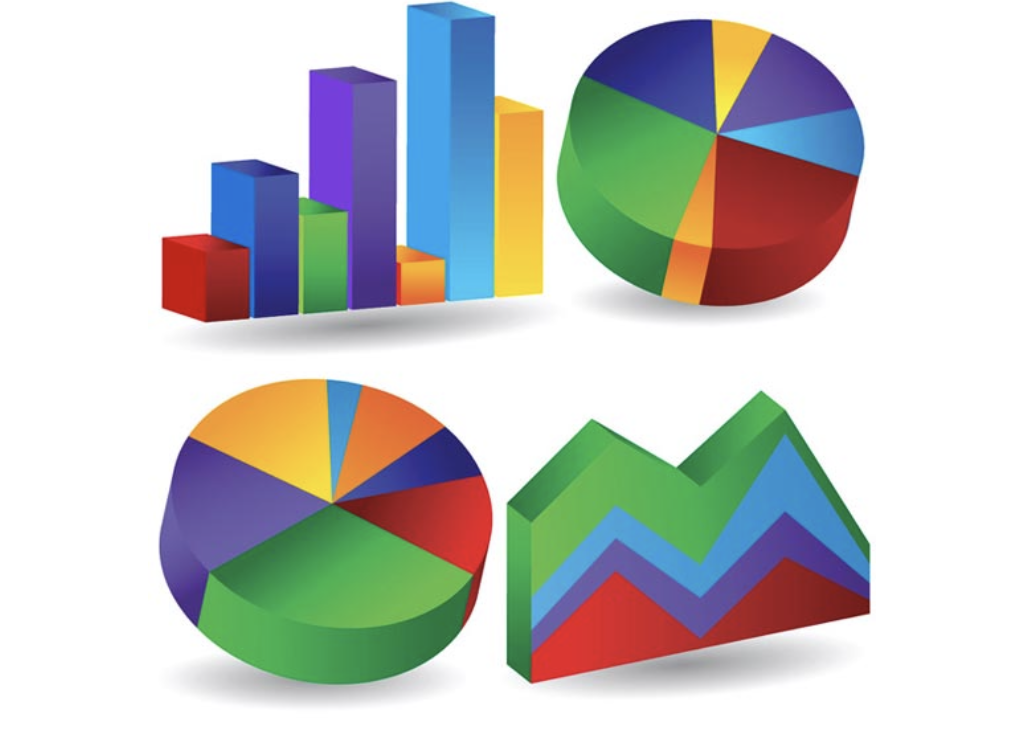 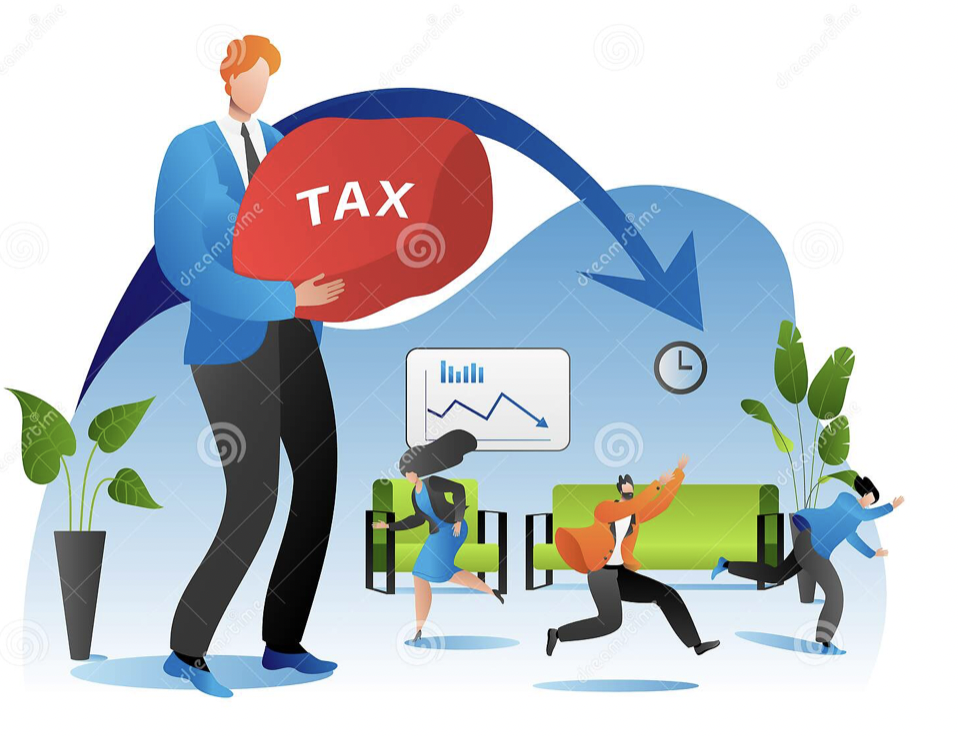 Brock’s Current Situation
Strengths to Build On
Re-configured Brock organizational structure; Form Follows Function
Revitalized/stabilized CAO and leadership team with clear mandates
Council willingness to take action to modernize operations and control service delivery costs
Brock’s moderately strong financial balance sheet and accumulated reserves and reserve funds
Durham Region’s forecast of slow but steady population and employment growth in Brock.
Unfinished Business in Creating Mature Brock
When Brock was created through amalgamation in 1974, many of its operations were integrated & a unified staffing model created
But consolidation did not occur for a range of municipal facilities (i.e. arenas), as they were in good condition and had significant life still remaining
Today many of these facilities need significant rehabilitation/         re-investment…looming $ price tag
Brock Amalgamation Realities
Brock Township
Staff
O Reg 588/17 is a gamechanger
Large $ re-investment in “Triplet” 
Arenas/Fire Halls + 2 Libraries
are looming, but not yet factored into
multi-year capital planning
Facility “Triplets”
depreciated/consumed 
over decades
Assets 
+ 
Facilities
Road network systemically underfunded
for sustainable life-cycle replacement
NOW
1974
Asset Consumption – 3 Arenas
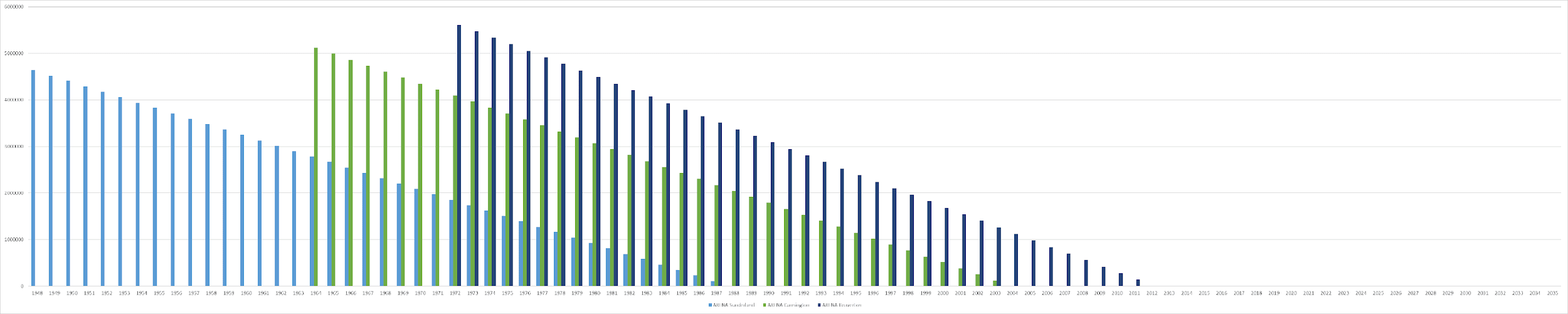 2011
1948
All 3 Arenas are operating beyond their standard asset lifecycles!
$ Risk Exposure Facing Brock
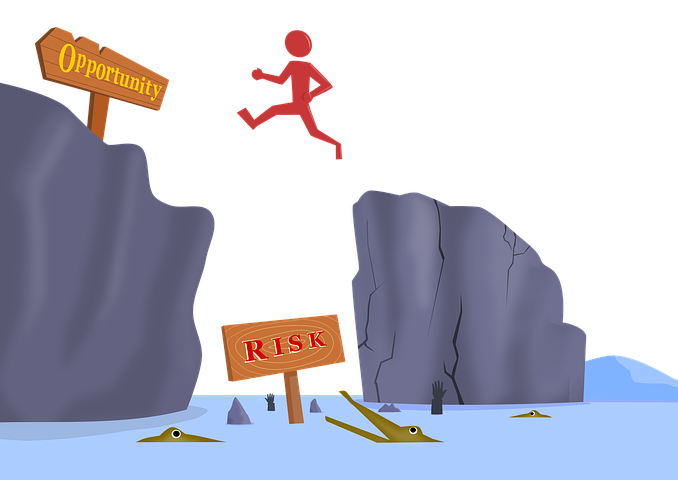 Reg 588/17 = Total Gamechanger
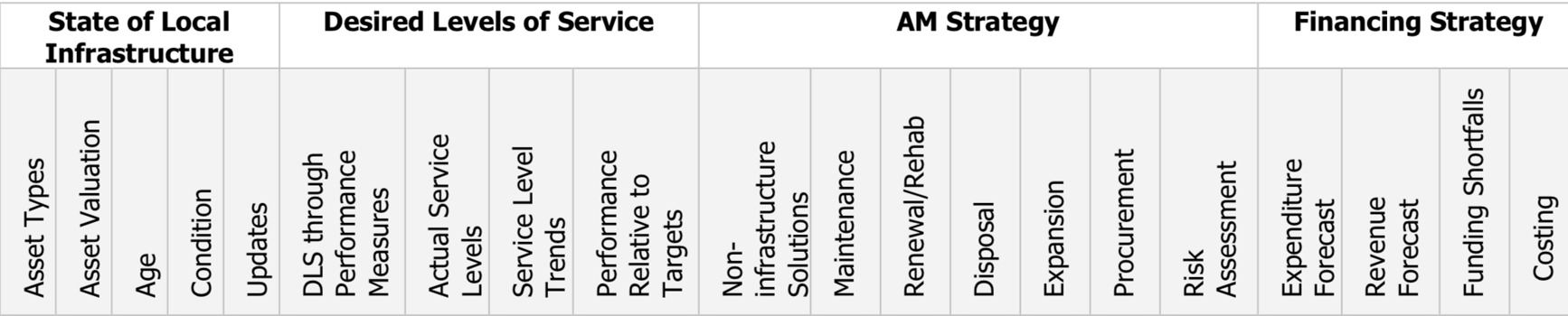 PROVINCIAL DEADLINE:  JULY 2024
PROVINCIAL DEADLINE:  JULY 2025
Province is determined to compel municipal sector compliance via a mix of carrot and stick tactics
Asset Management Day of Reckoning
Brock’s Asset Management Day of Reckoning is close (O Reg 588/17 deadline is mid-2025)
Brock is at an unavoidable cross-roads:

Continue historic pattern of operating “triplet” core facilities
Where is $25 Million coming from for this model to continue?

OR……

Finish the 1974 amalgamation by finally integrating facilities & reducing impending/unavoidable unfunded $ liability
North Durham Peers Generate Service Level Pressure
Performance Concepts took a comparative look at the other North Durham municipalities – Scugog and Uxbridge
Brock / Scugog / Uxbridge
FACILITIES & ASSETS PORTFOLIO
Taxable Assessment Shares
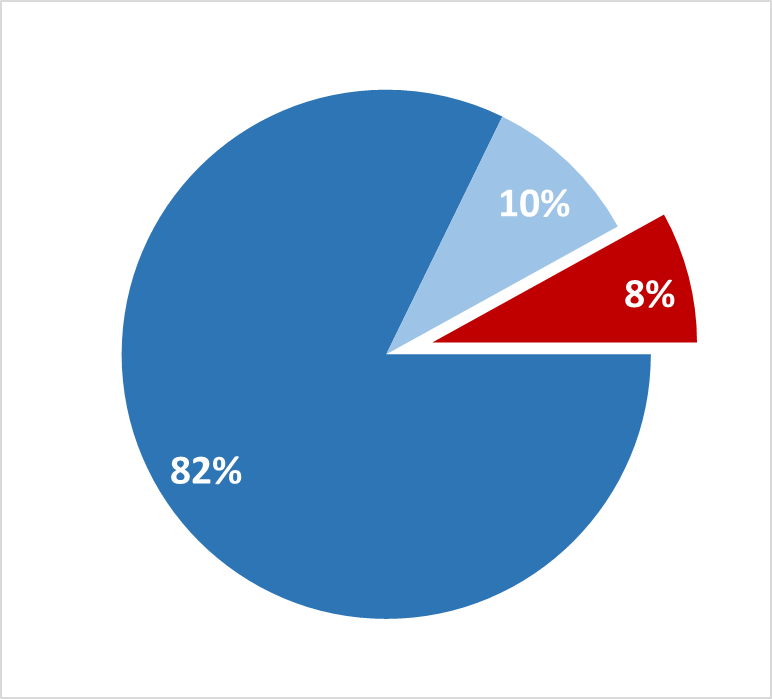 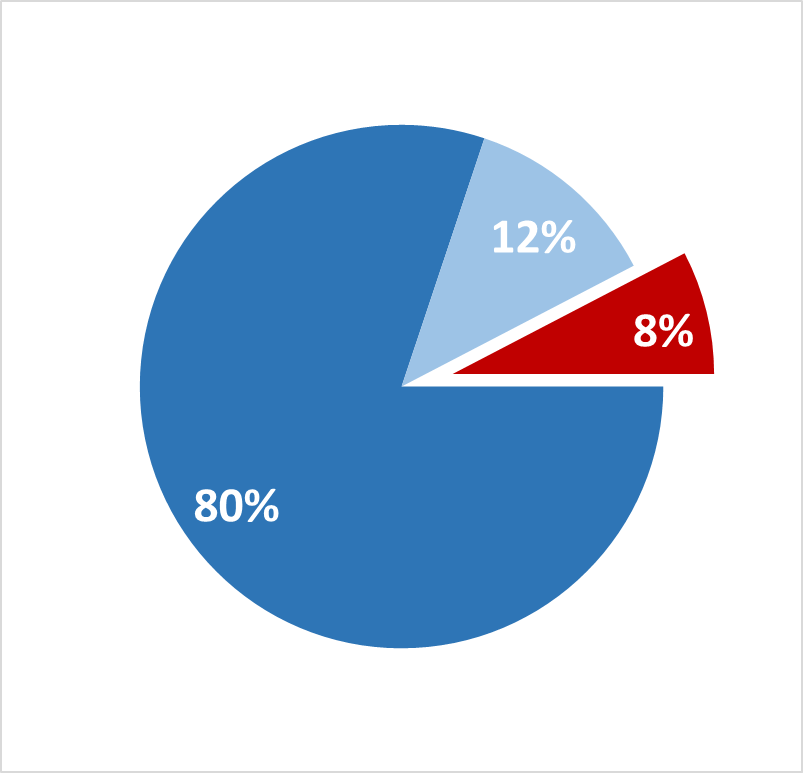 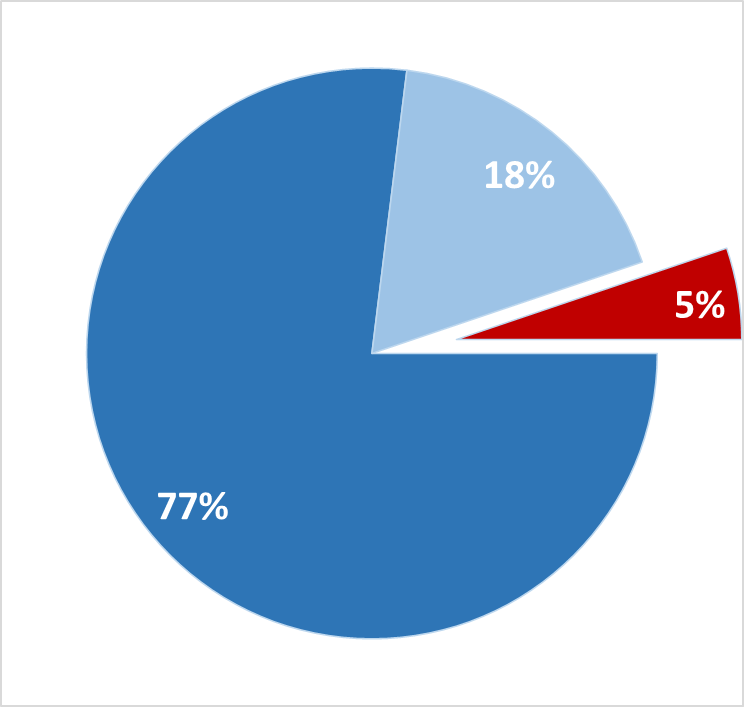 Farm
Farm
Residential
Residential
Farm
Residential
SCUGOG
BROCK
UXBRIDGE
Residential Tax  Rates
0.46%
0.33%
0.29%
BROCK
SCUGOG
UXBRIDGE
Red Piece = Commercial/Industrial with higher effective tax rates
Brock Council’s Performance Brand
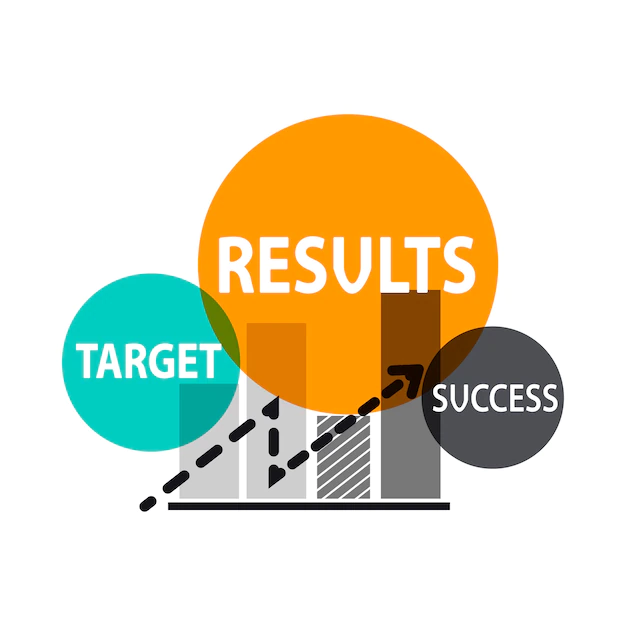 A Question for Brock Council
At the end of this term of Council…As you turn and look backwards over your 4 years working together, what Results Brand will best describe your collective achievements?
A Financially Responsible/Modernizer Council
Focused on investing in modern technology tools to provide more efficient service delivery
Measuring service results and setting targets linked to budget cycle and outcomes
Implementing policies and programs to modernize operations and ensure continuous improvement
Partnering with other municipalities or community groups to share costs of service delivery
Focused on actions to become ‘One Brock’ re. a sustainable asset/facilities model
Addressing Brock’s asset management unfunded liability
Ensuring existing assets/facilities/services are properly funded and maintained before adding new ones
Divesting assets that no longer provide good value for money
Council’s Wildly Important Goals (WIGs)
Identifying Wildly Important Goals (WIGs)
Council should consider the categories identified in the Situation Analysis when establishing WIGs:
Moving to “One Brock” 
Asset Rationalization 
Addressing Fiscal Realities 
Modernized Service Delivery
WIG #1 - “One Brock” AMP
Complete a Core Services Asset Management Plan that embraces a “One Brock” approach to facilities rehab/ reconstruction & divestiture
Conduct a condition assessment of all buildings/ facilities to establish priority and plan for rehab/ reconstruction projects.
Council approval by mid-2024
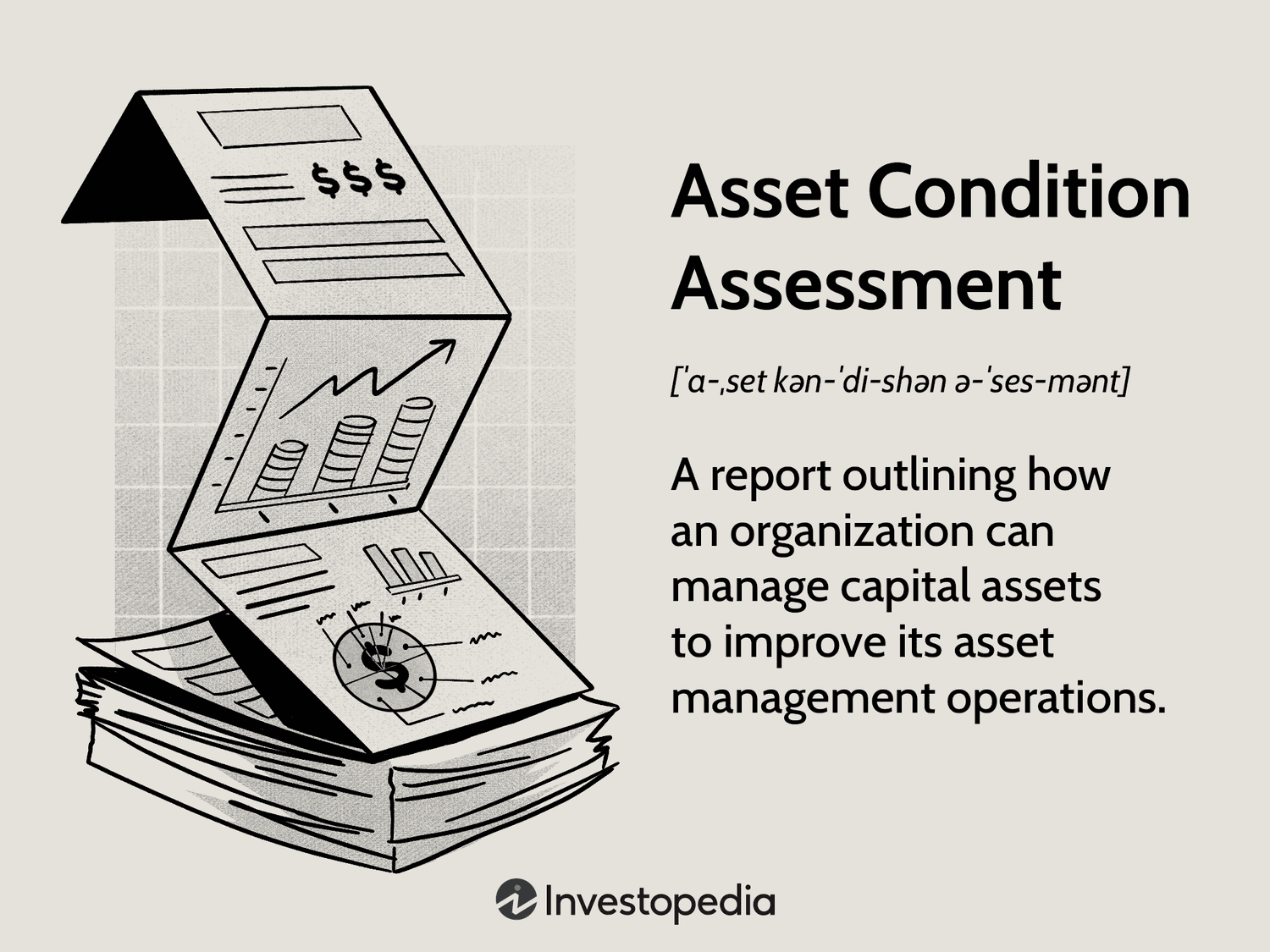 WIG #2 - Multi-Year Roads Sustainability Plan
Create a Roads Sustainability multi-year business plan that incorporates targeted levels of proactive surface maintenance hours/$ as well as required capital upgrades to maintain or improve Pavement Quality scores
Create business plan in 2024 & begin implementation in 2025 budget cycle
Monitor Pavement Quality and report on reduction in capital unfunded liability by end of 2025
WIG #3 - “State of the Infrastructure” Annual Report
Deliver “State of the Infrastructure” annual reports to Council in order to track progress in reducing unfunded liabilities identified in the Asset Management Plan and maintain momentum around identified asset/facility divestiture commitments
Deliver initial “State of the Infrastructure Report in Q1 2025
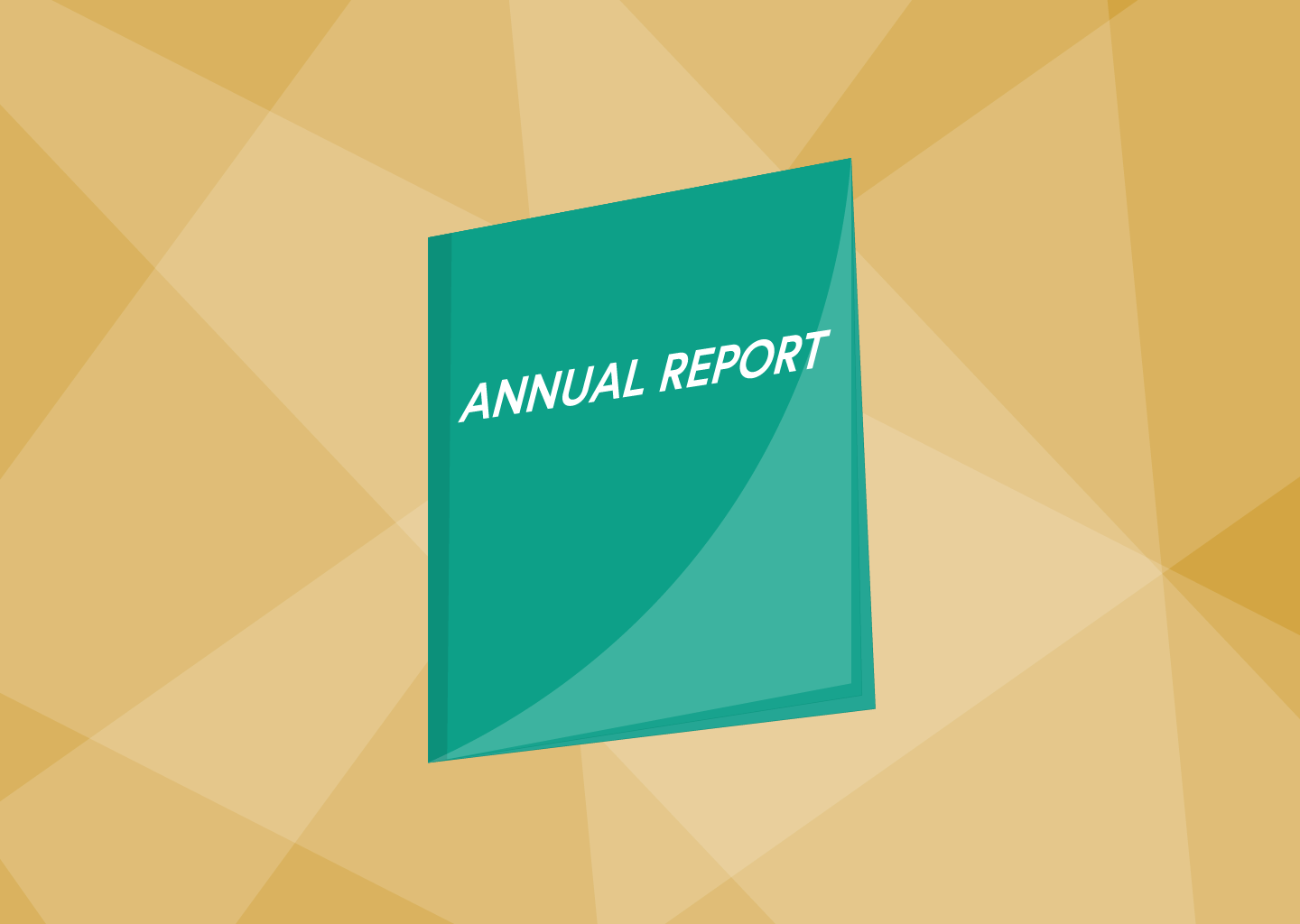 WIG #4 - Fire Station Location Review
Execute a Fire Station Location Review to evaluate the feasibility of modifying the existing 3-station model in Brock.
Execute Station Location Review in Q1-2 2024 in order to inform Core Services Asset Management Plan due in mid-2024
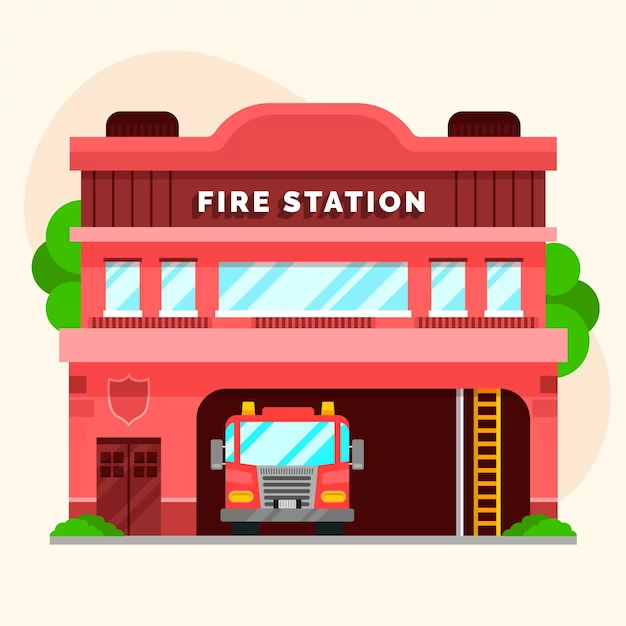 WIG #5 - Annual Budget to be Informed by Results Targets and Reporting
Transform Brocks annual budget cycle by introducing service delivery RESULTS TARGETS and Key Performance Indicator (KPI) RESULTS REPORTING
Pilot Implementation in 2024 budget cycle followed by full Implementation for all Brock core services in 2025
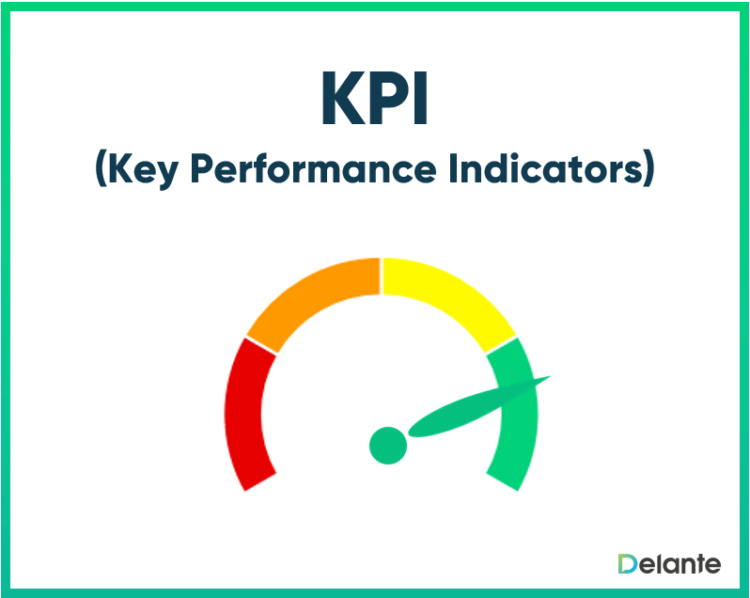 WIG #6 - Implement Work Order Technology Solution
Implement a state-of-the-art Work Order/Maintenance Management technology solution in order to deliver planned maintenance programs across Brock’s network of roads, bridges, culverts, parks, sports fields, arenas, and cemeteries
Secure & configure the technology solution in 2024 and “go live” January 1st 2025
WIG #7 - Initiate Formal Shared Services Program
Initiate a formal/on-going Shared Services program with North Durham (or other) municipal partners
Create a service sharing program “framework” for evaluating service sharing proposals by mid-2024
Select/begin implementing a pilot service sharing deal before the end of 2024
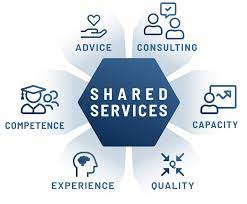 Setting Wildly Important Goals: The Law of Diminishing Returns
Number of Goals
(+ Whirlwind)
2-3
4-10
11-20
Goals Achieved with Excellence
2-3
1-2
0
The fundamental principle at work is that human beings are genetically hardwired to do one thing at a time with excellence.
Achieving Strategic Priorities via Relentless Focus
For strategic success, Council must focus simultaneously on a small number (2-3) Wildly Important Goals (aligned with its Results Brand) at any given point in time. 

The WIGs have been organized into clusters that allow for a phased execution. 
“Do Now…Do Next”
WIG Cluster #1
The recommended “Do Now” 1st WIG cluster requires action immediately and over the next year to: 
i) Meet pending legislative requirements 
ii) Achieve a sustainable asset/facilities model
iii) Begin to modernize operations to achieve efficiencies
Cluster #1 - Do Now WIGs
WIG #1 - ‘One Brock’ AMP

WIG #2 - Multi-Year Roads Sustainability Plan

WIG #6 - Implement Work Order Technology Solution
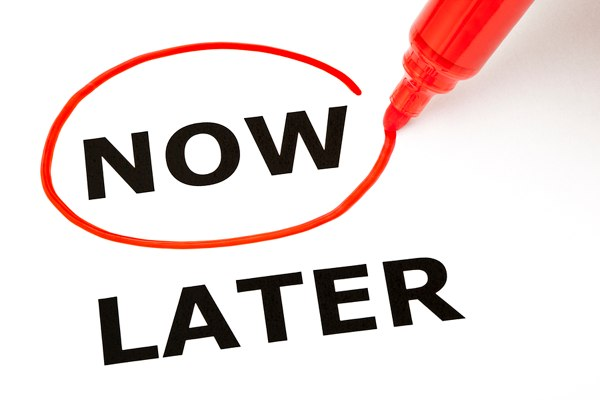 Cluster #2 - Do Next WIGs
WIG #3 - “State of the Infrastructure” Annual Report

WIG #5 - Annual Budget to Be Informed by Results Targets and Reporting
Cluster #3 - Do Next WIGs
WIG #4 - Fire Station Location Review

WIG #7 - Initiate Formal Shared Services Program
Restructuring of Low Value-Added Services/Assets
CSR Triage Tool
The Performance Concepts Team have developed a CSR “Triage Tool” to evaluate Brock’s existing and new services/assets

Purpose is to determine whether some services/ assets are suitable for possible restructuring/service sharing opportunities
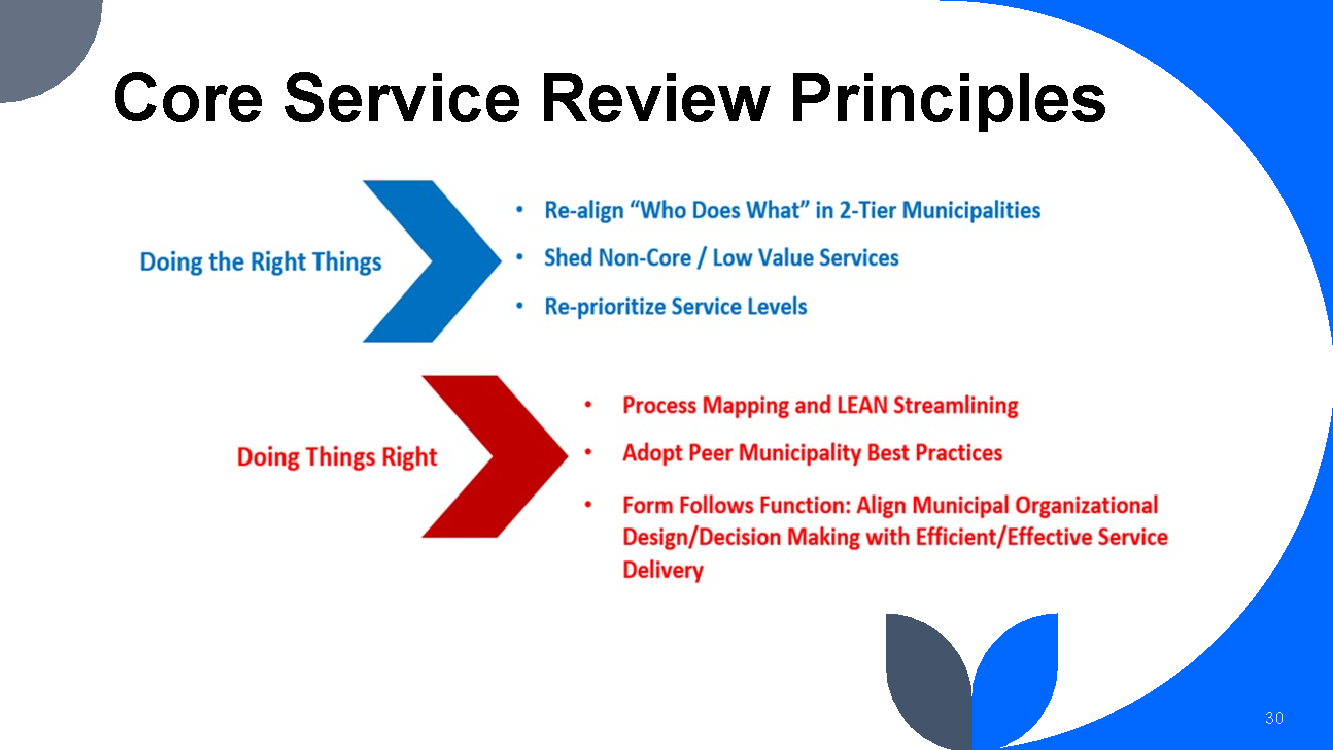 Triage Tool addresses 1st question by posing a series of evaluation criteria/tests that provide clarity:
Should we keep/divest/acquire this asset?
Should we be delivering this Service or Service Component?
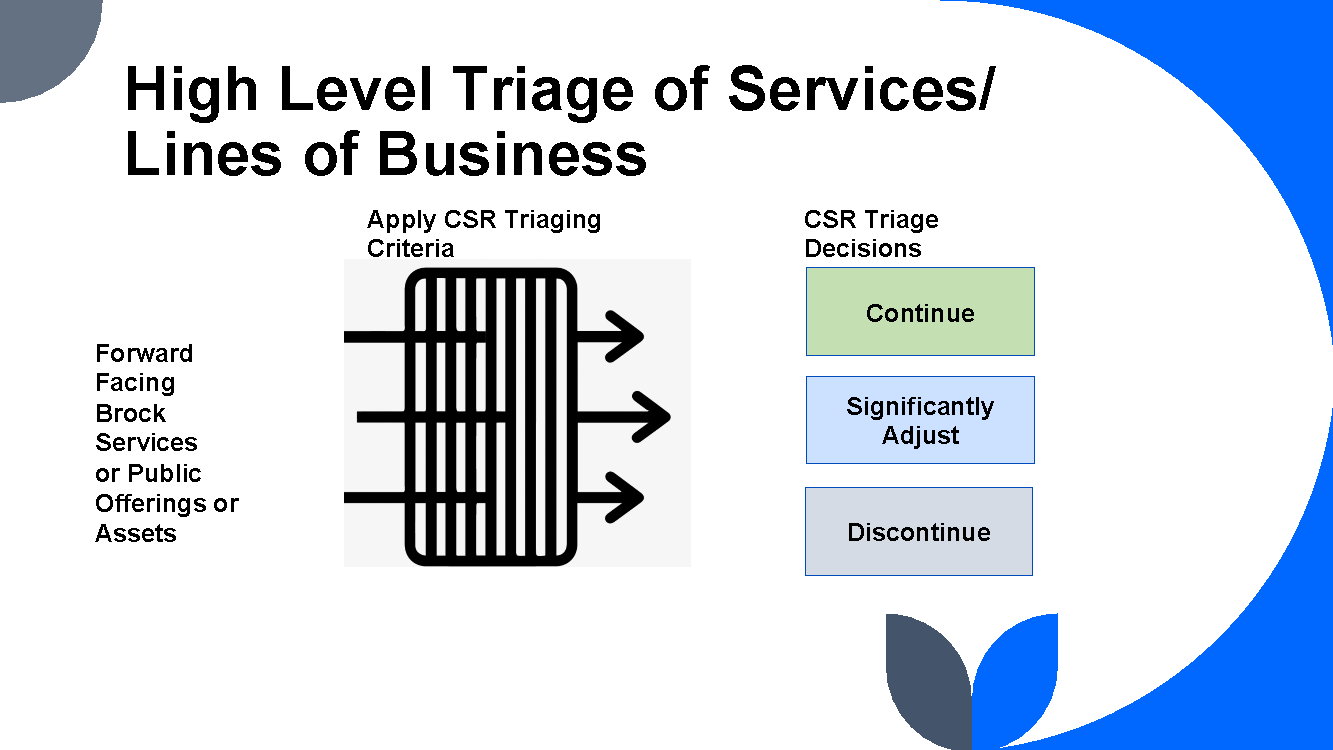 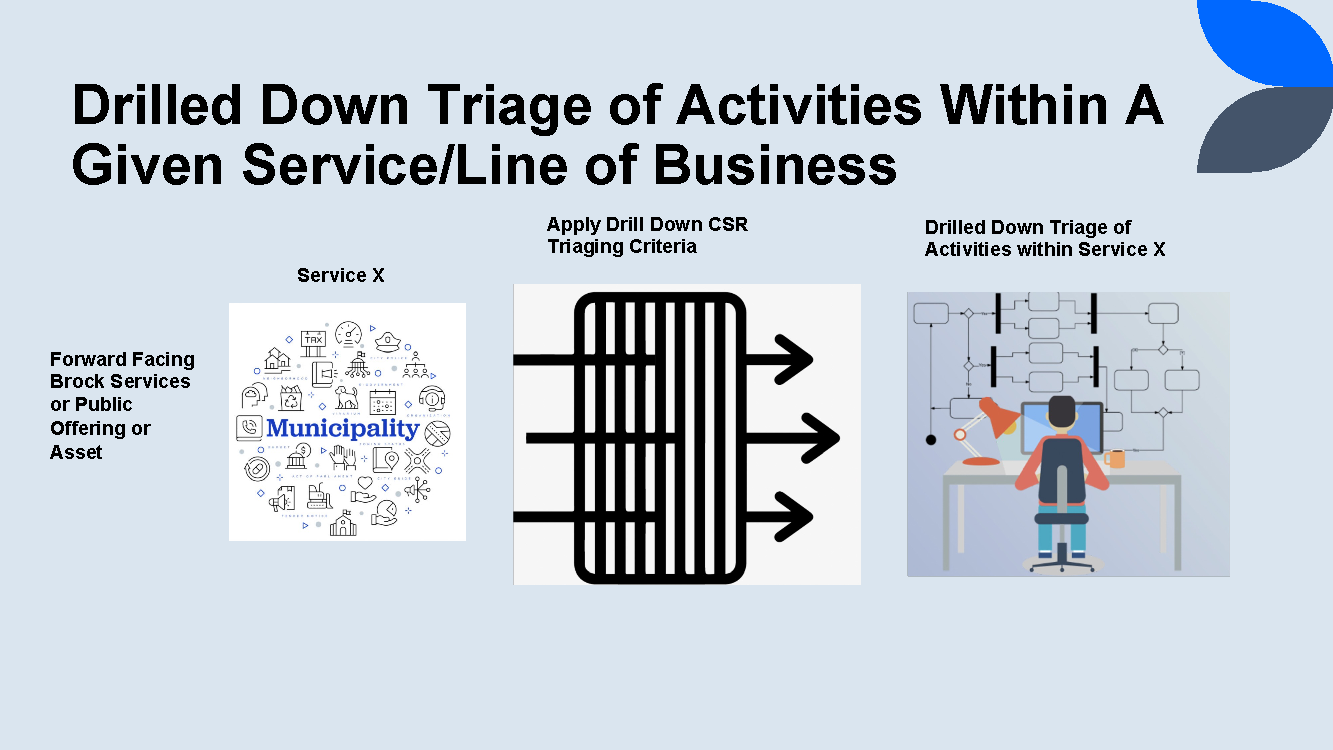 NEXTSTEPS
Core Services Review
Core Service Review - Next Steps…
Receive Public feedback on CSR process and emerging issues (September 20th to  26th) 

Performance Concepts Team will use public input to inform our final CSR Report

Presentation of our final CSR Report to Brock Council (October 10th)
Let Us Know…
Access Mentimeter.com interactive polling tool at:

www.menti.com
Code: 8309 0804
Let’s Talk…
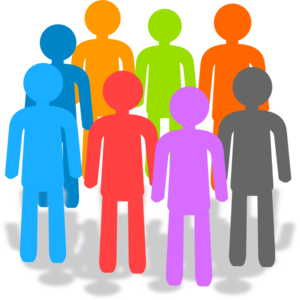